Bahamas CPR Training 2002An Introduction and Orientation Transforming Legal Cultures
INAUGRAL Session: 22nd February 2022

Sir Dennis Byron, Consultant, Past CCJ President; Hon Adrian Saunders, President of the CCJ; 
Hon Peter Jamadar, Judge of the CCJ and Chair of CAJO
Objectives
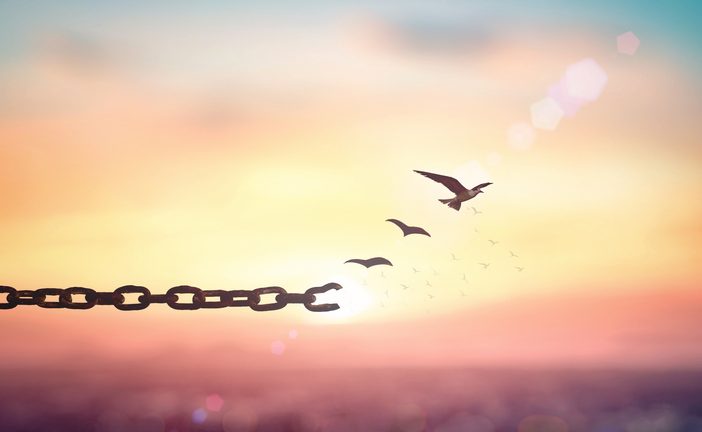 Transforming Legal Cultures
Understanding How the CPR Changes the System 
What are we moving away from …
[Speaker Notes: Why was the CPR introduced in 2002? 
What changes were hoped for?
How was it intended to operate?
Where are we now – in 2021, moving into the future?]
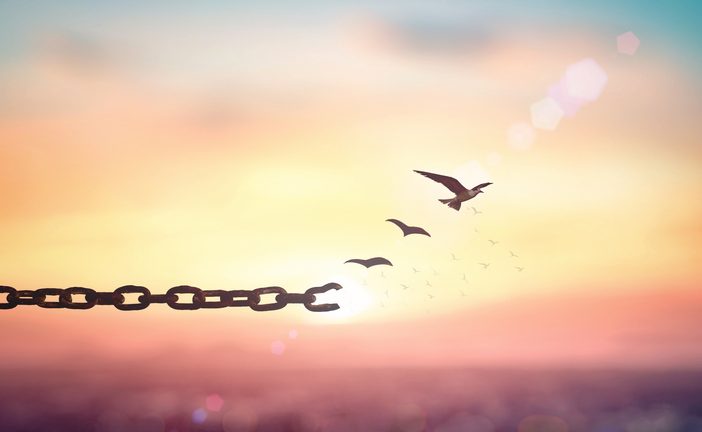 Transforming Legal Cultures
Effecting Behavioral Change, Culture Eats Policies and Plans 

Reference experience of other jurisdictions…
[Speaker Notes: Why was the CPR introduced in 2002? 
What changes were hoped for?
How was it intended to operate?
Where are we now – in 2021, moving into the future?]
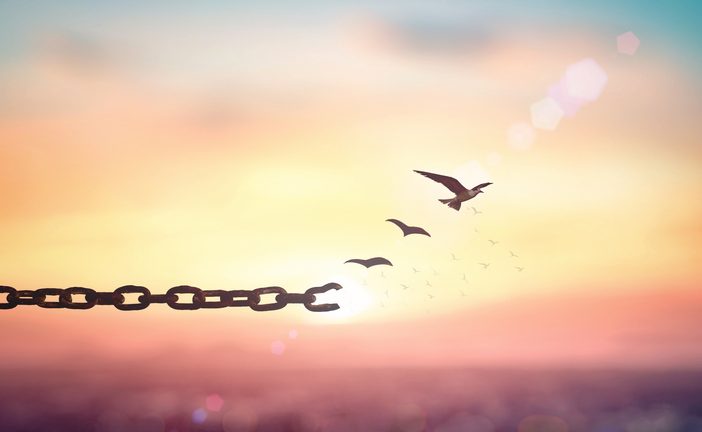 Transforming Legal Cultures
Systems Matter, Discipline is Essential, Consistency and Leadership Counts …
[Speaker Notes: Why was the CPR introduced in 2002? 
What changes were hoped for?
How was it intended to operate?
Where are we now – in 2021, moving into the future?]
Any Thoughts …
Any Questions …
Transforming Legal Cultures
The Overriding Objective
Any Thoughts …
What’s this about …
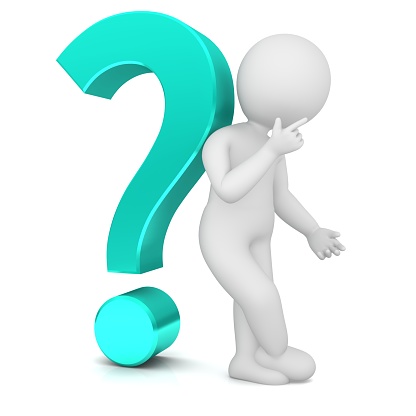 Any Questions …
Transforming Legal Cultures
Preparation, Preparation, Preparation …
Front-End Loading

Address, Narrow, Resolve Issues

Explore and Encourage Settlement

 Maximize Early disclosure 

(Pre-action Protocol PD?)
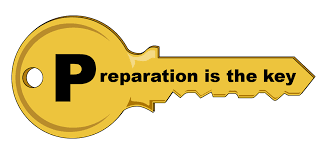 Transforming Legal Cultures
Preparation, Preparation, Preparation …
Skillful Use of Sanctions

Advance a Case with Every Event/Decision

Event & Trial Date Certainty, Always, ASAP

No Adjournments sine die
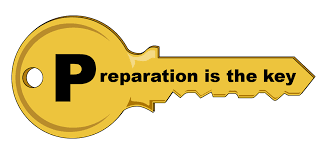 Any Thoughts …
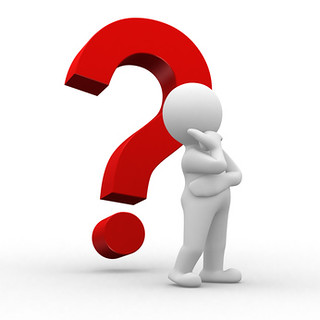 Any Questions …
Transforming Legal Cultures
Take Control, Keep Control, Stay in Control
Actively Influence Shape, Timing & Events

Discuss, Settle Costs from Inception

 Be Firm, Flexible, and Fair

Involve Parties, People Matter

Respect, Dignity, Equality
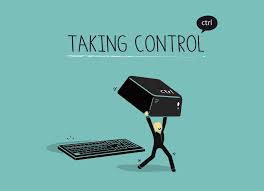 Any Thoughts …
Hmmm …
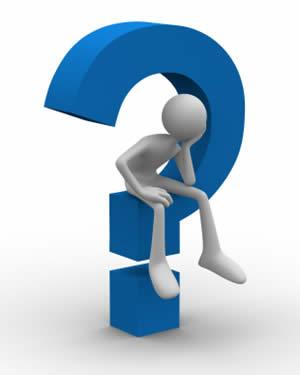 Any Questions …
Transforming Legal Cultures
It’s Your Case, Your Court, Your Responsibility
Identify and narrow Issues Early, Push Settlement

Encourage ADR 

Set the Shortest Reasonable Timelines Between Events

Zero Tolerance for Delays

Adjournments are Anathema
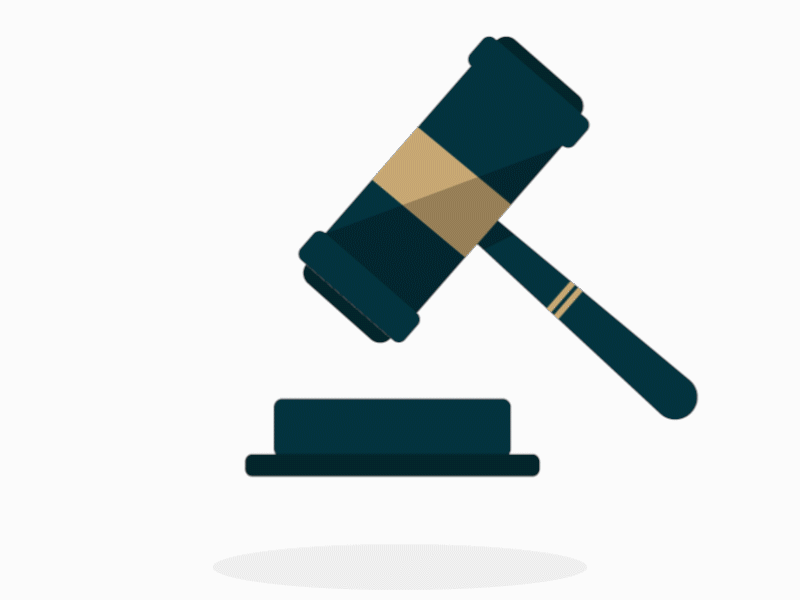 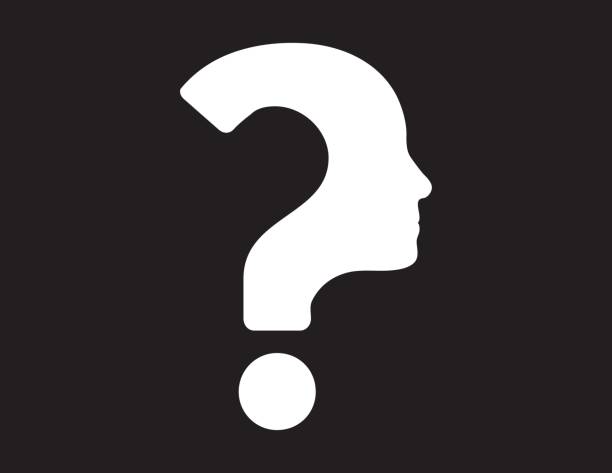 Transforming The legal Landscape:You Can Make A Difference
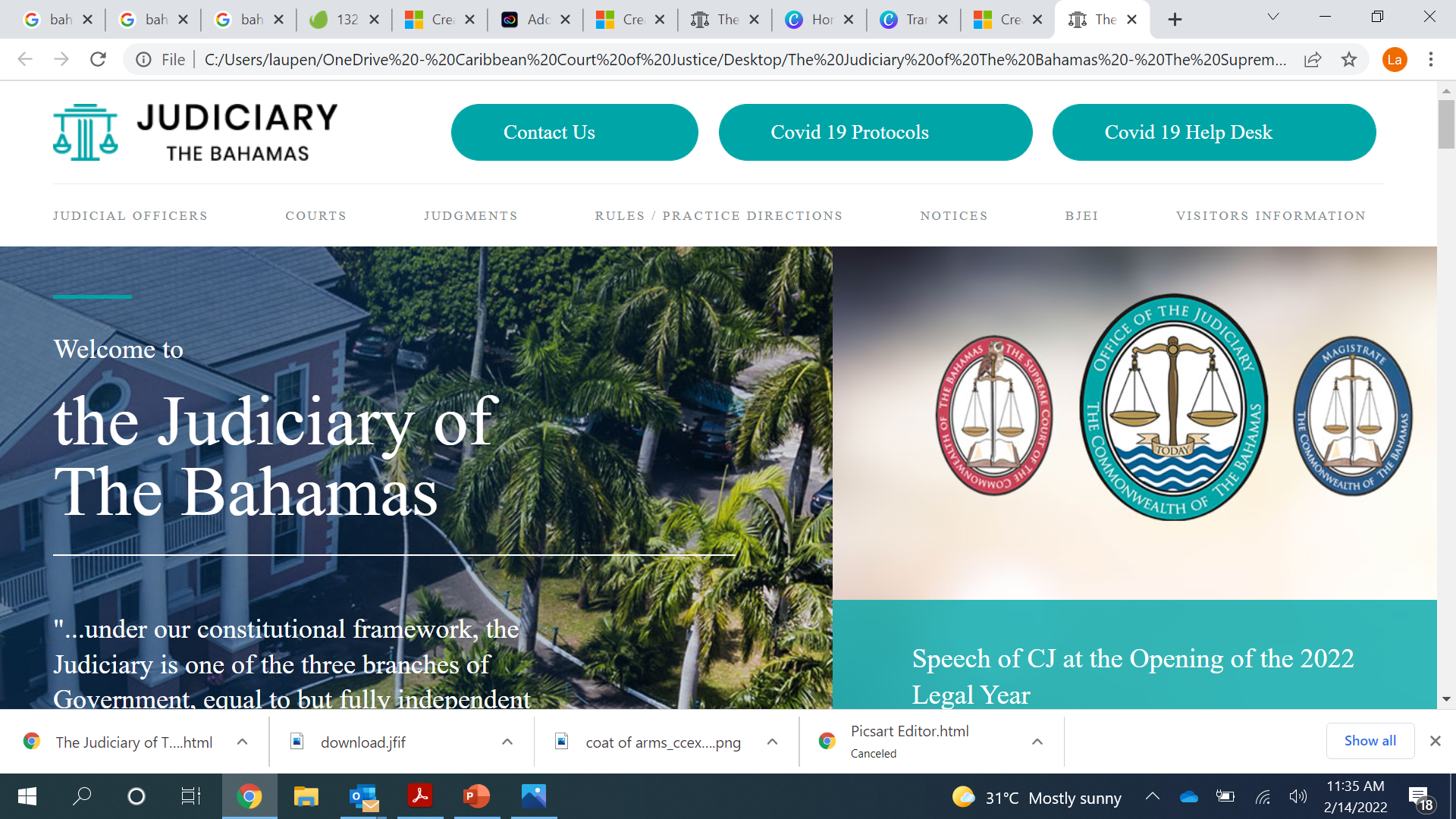 These rules will require fundamental changes in the way in which civil proceedings are conducted …
Where do we go from here …
We believe that these rules will represent a significant step forward in the administration of justice in the Commonwealth of The Bahamas …